6-classe
FRANÇAIS
Thème: Je reviens chez moi  et je ...
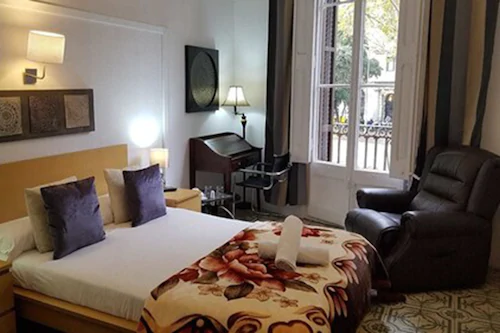 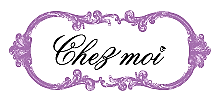 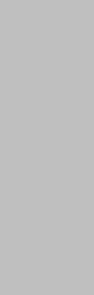 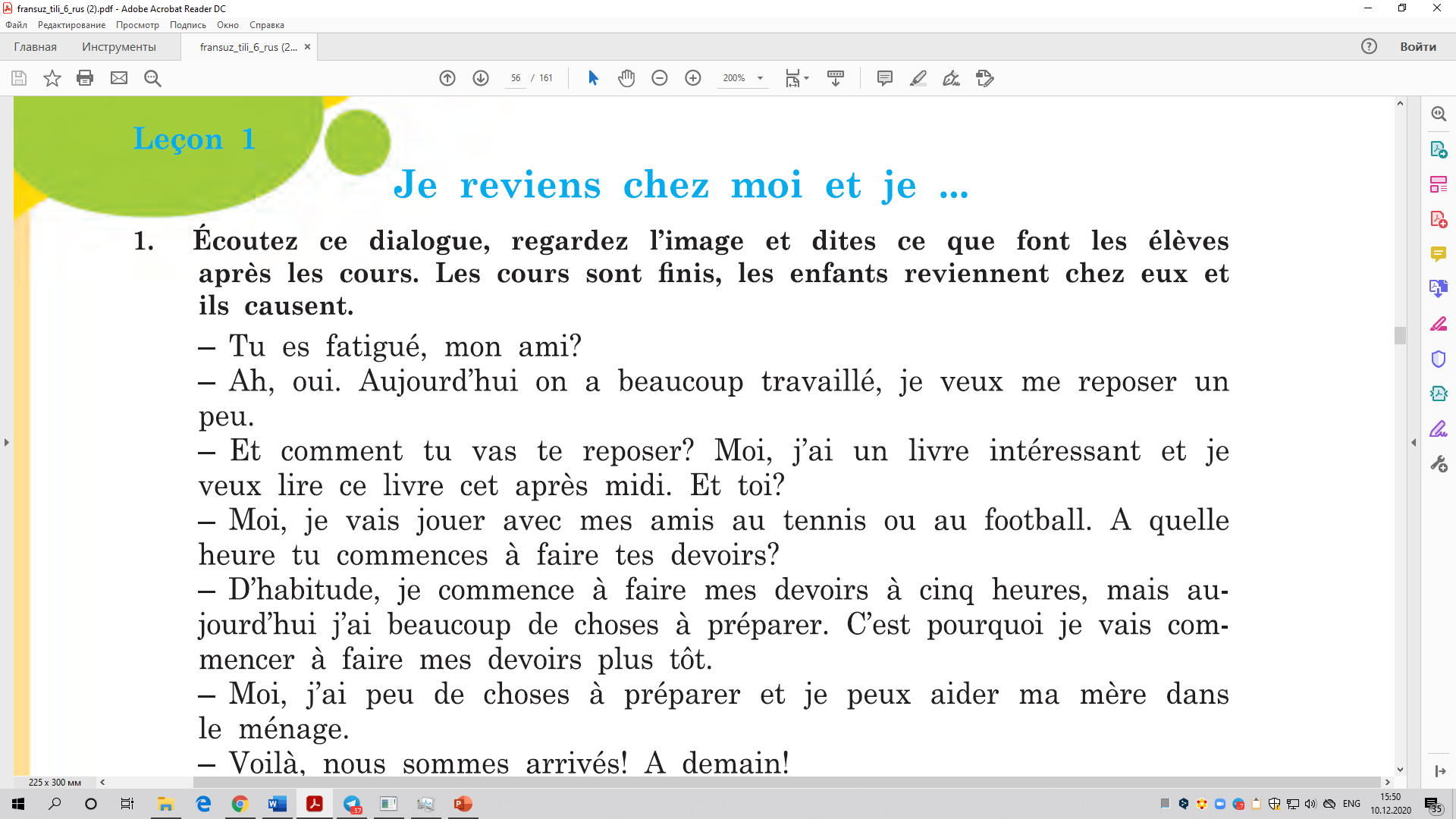 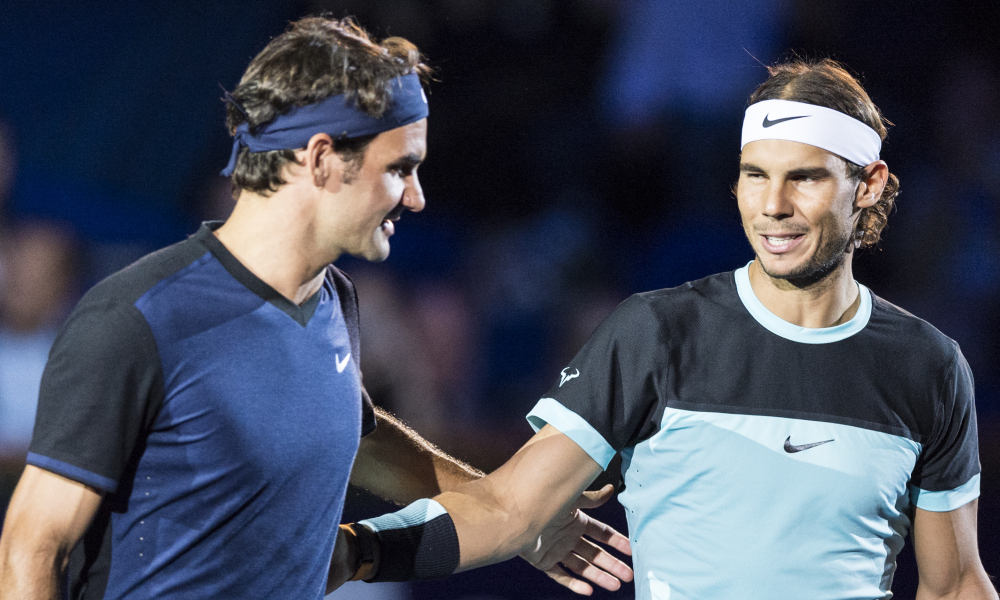 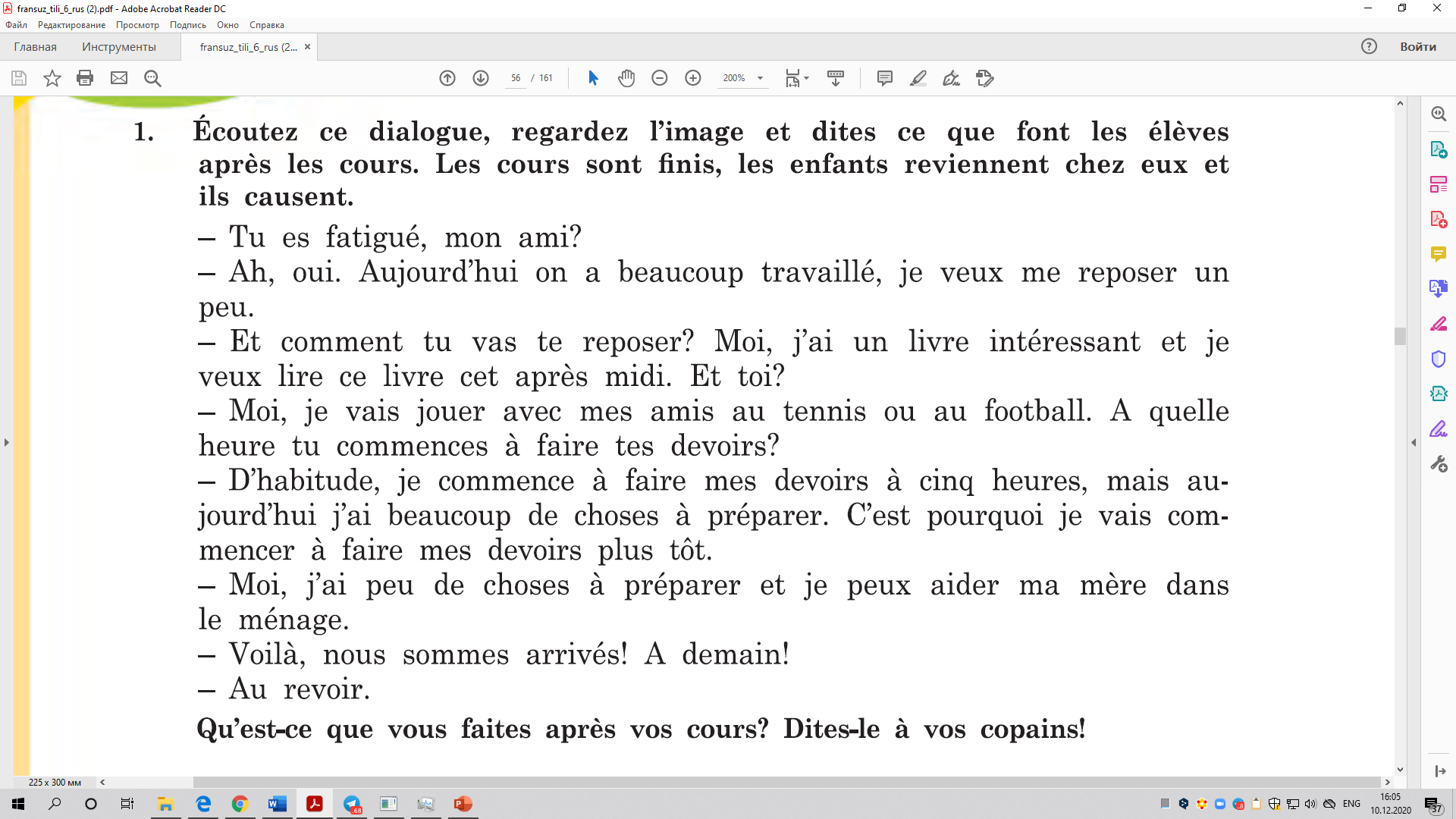 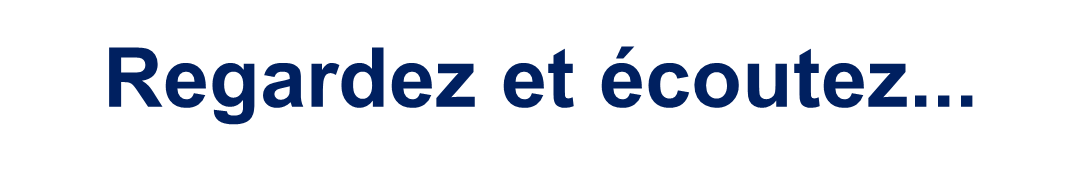 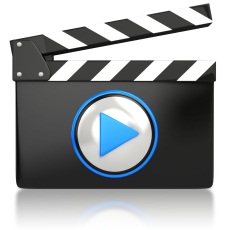 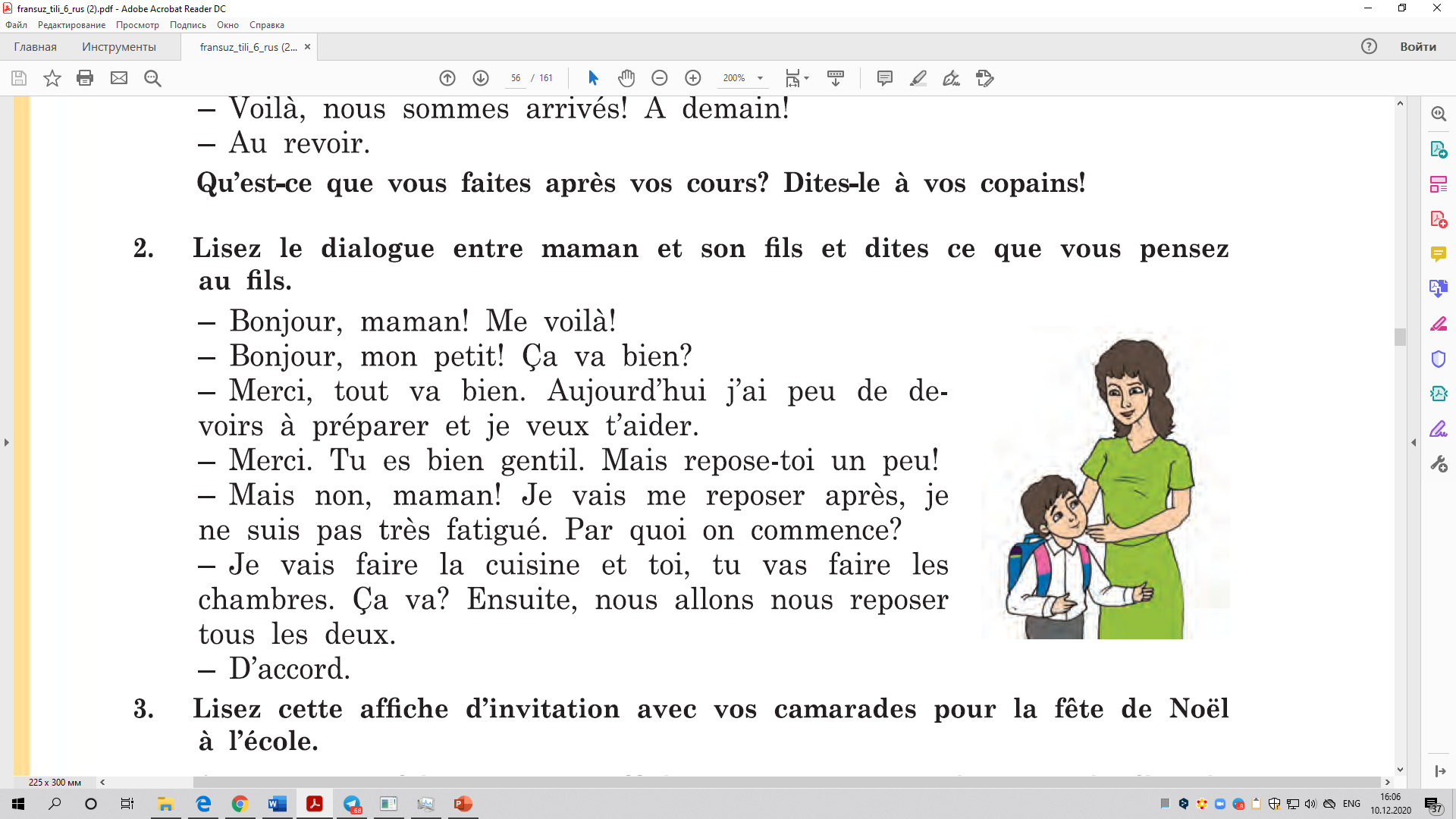 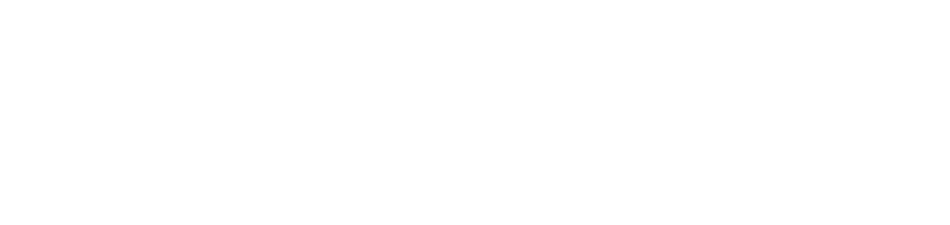 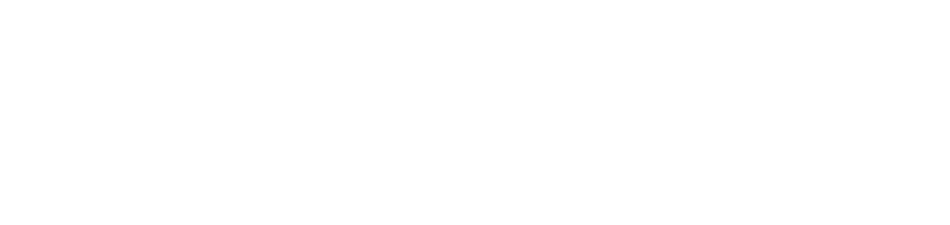 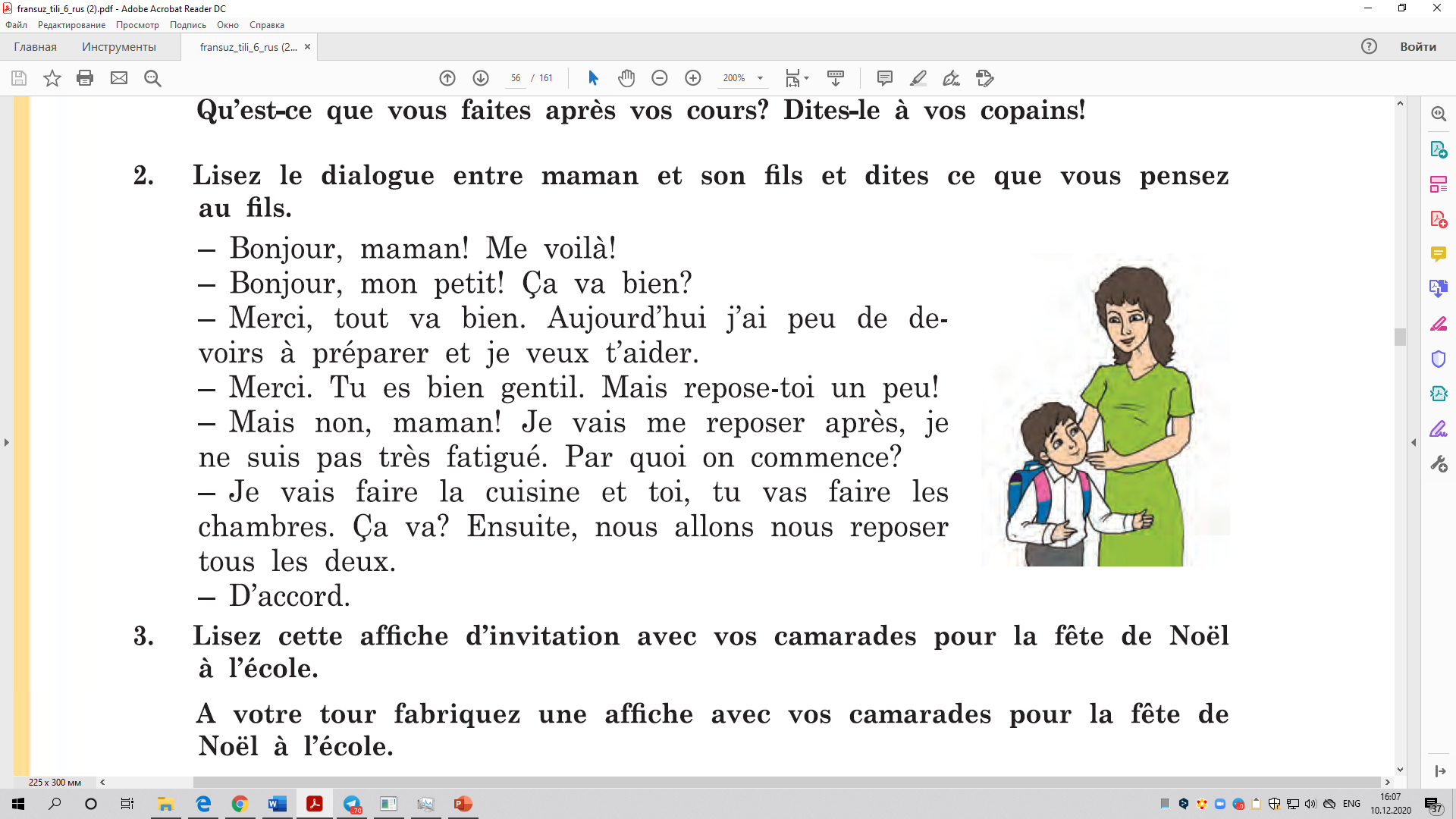 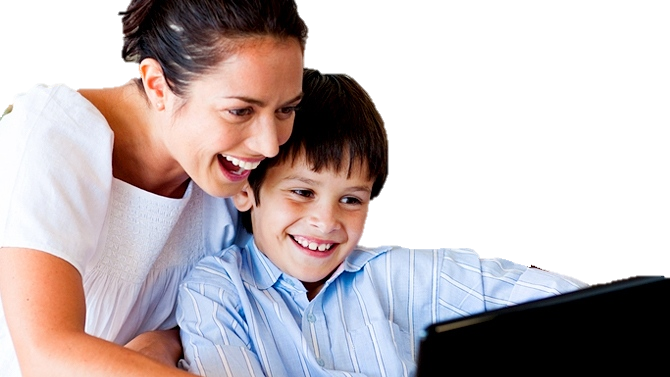 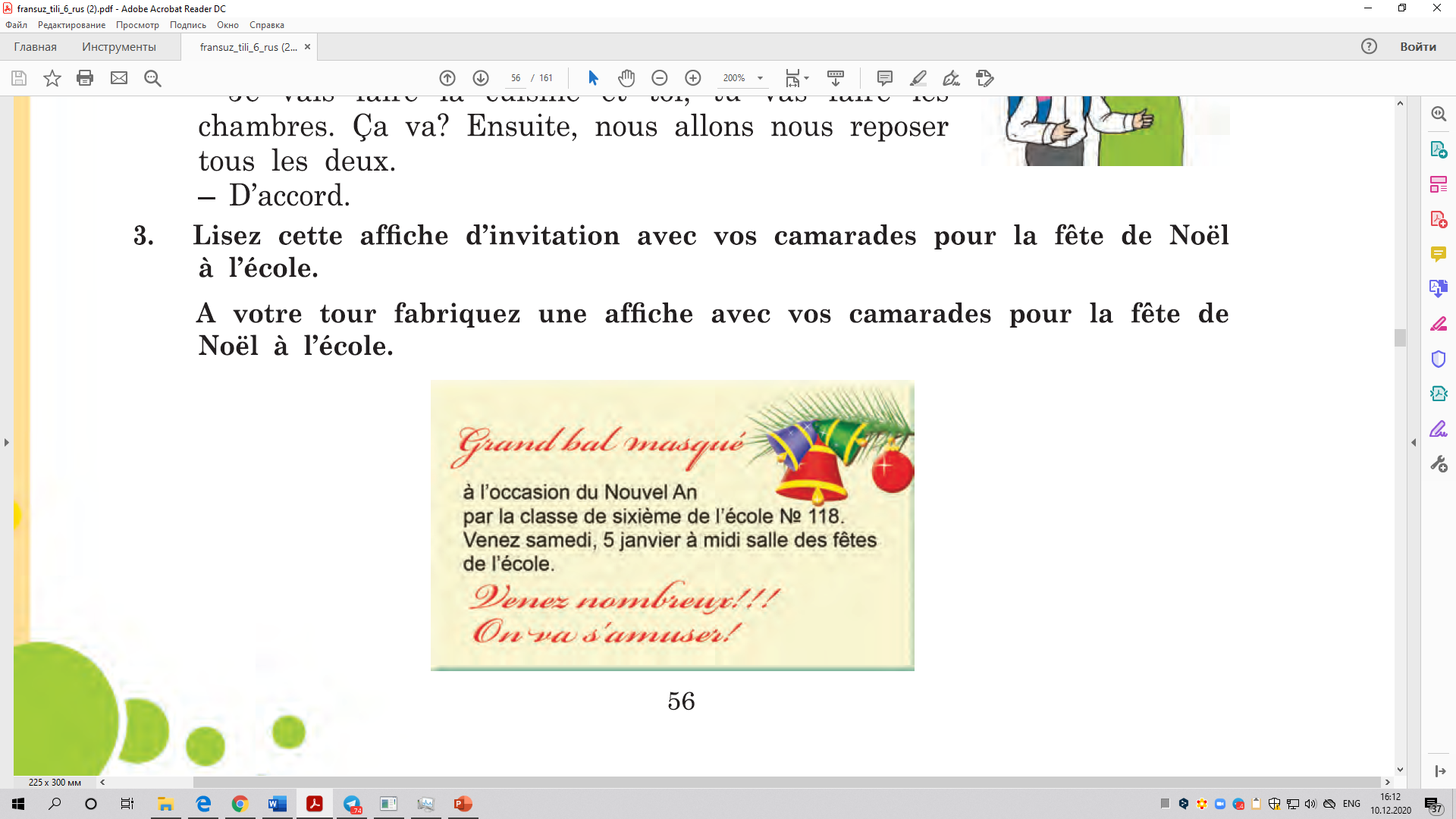 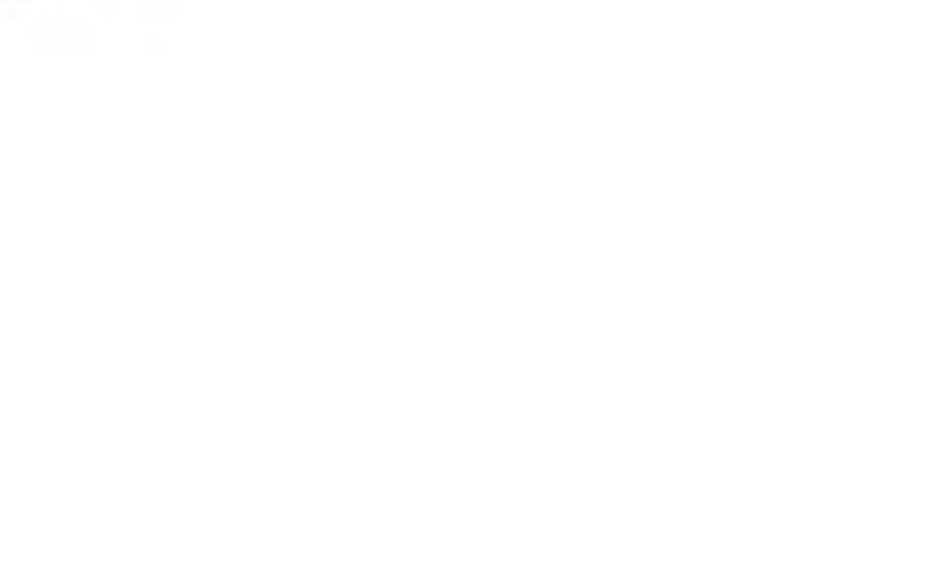 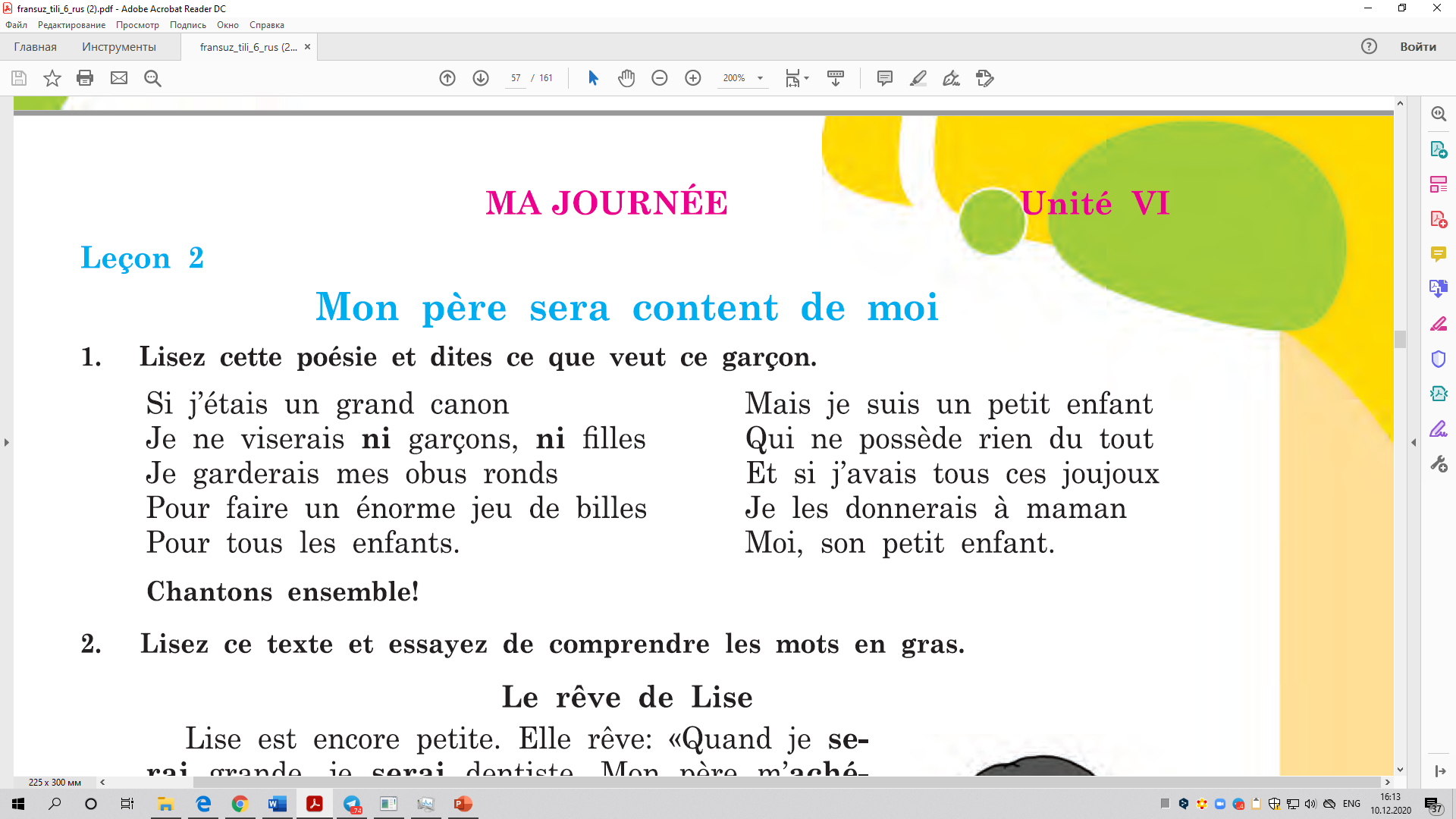 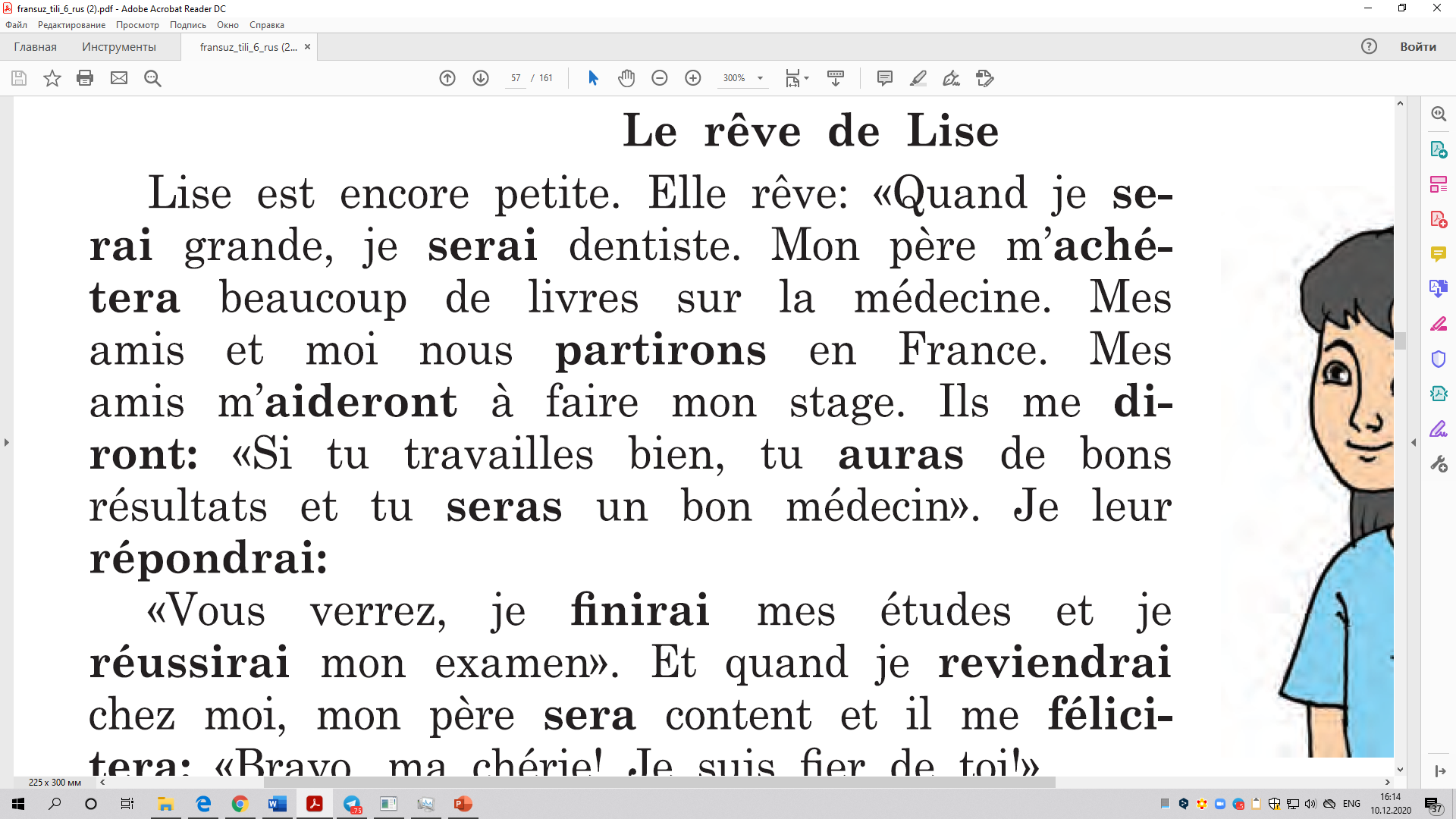 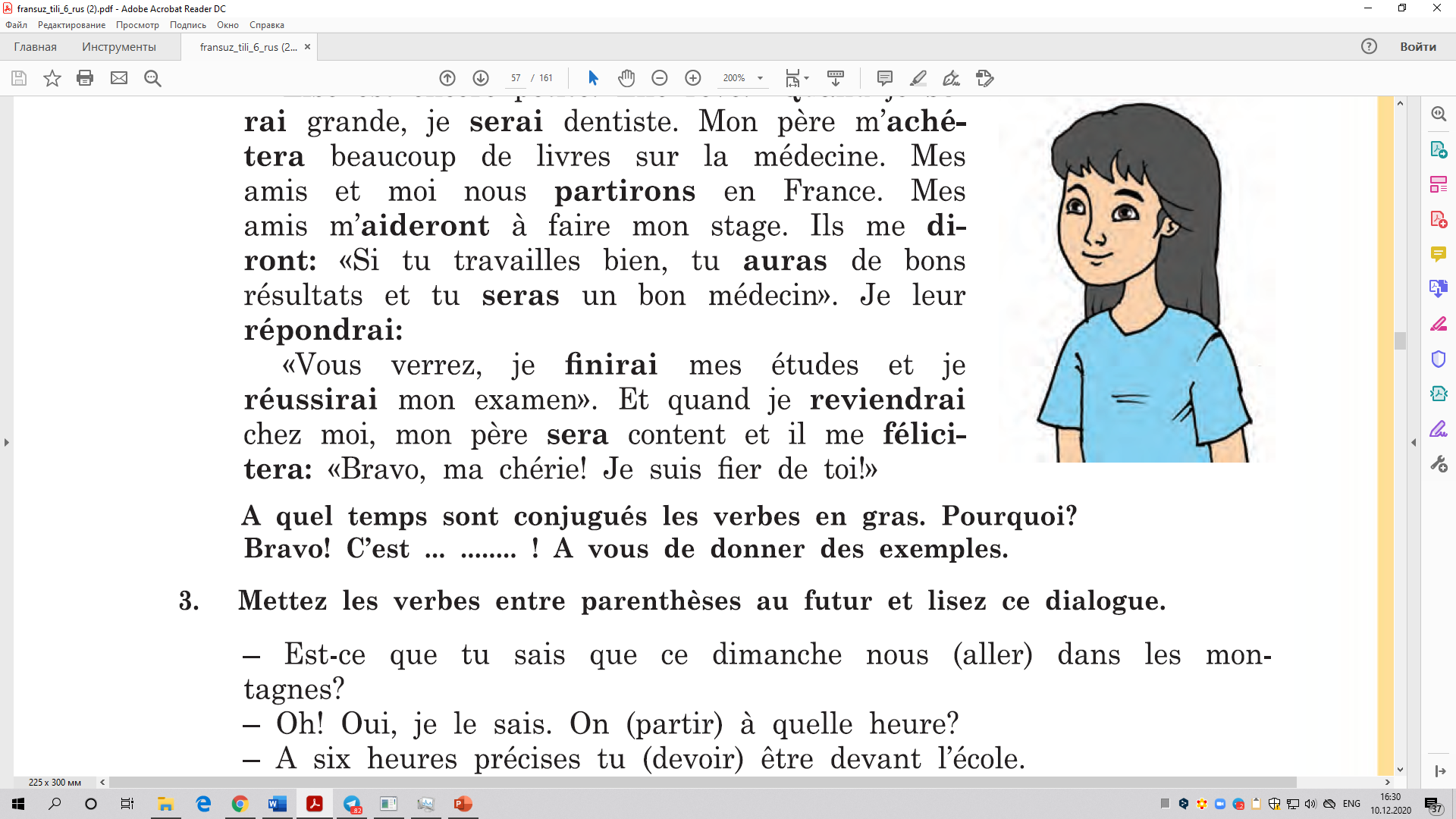 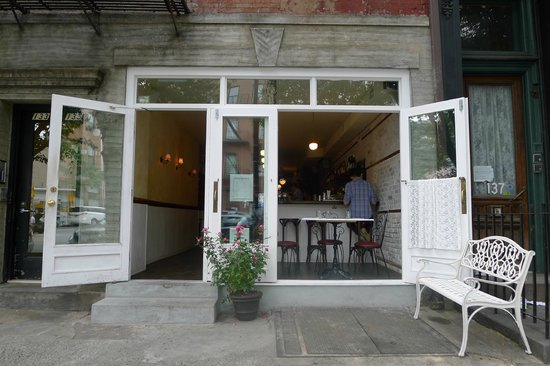 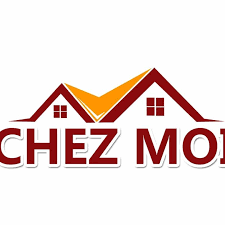 Revision
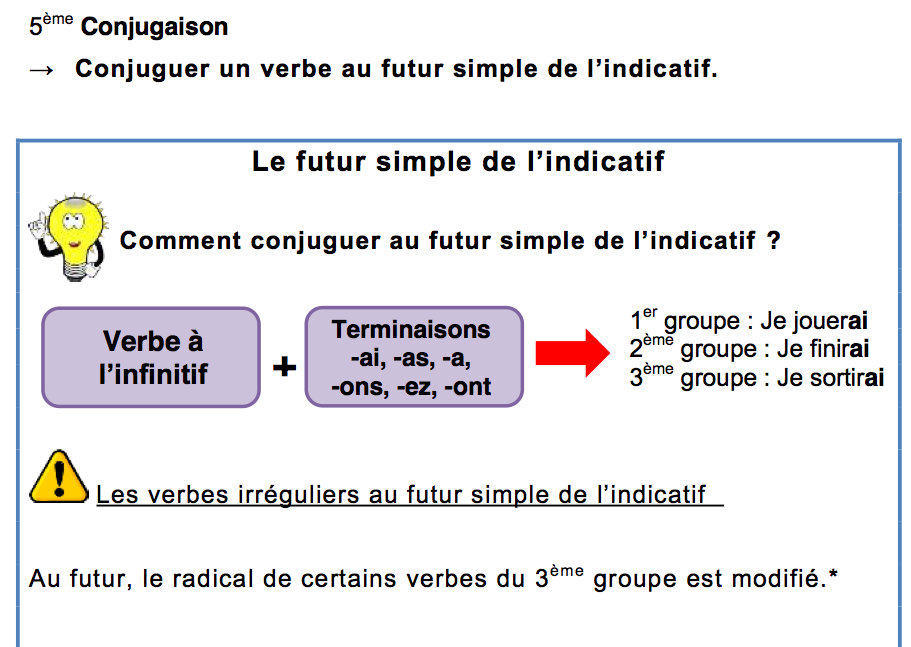 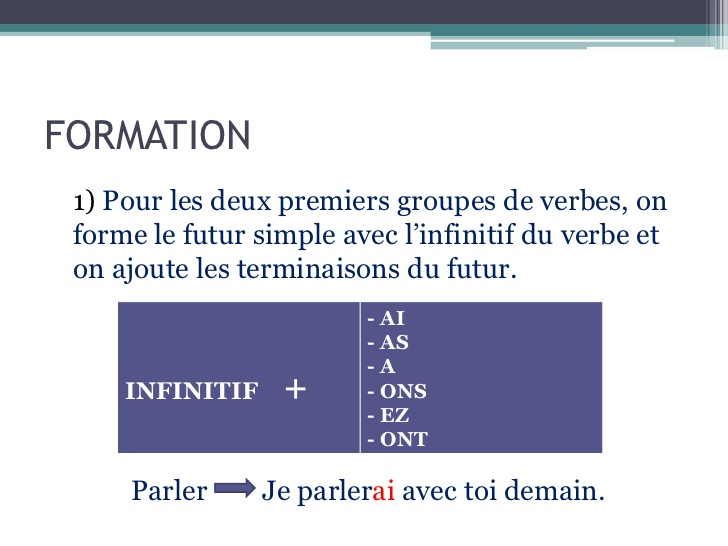 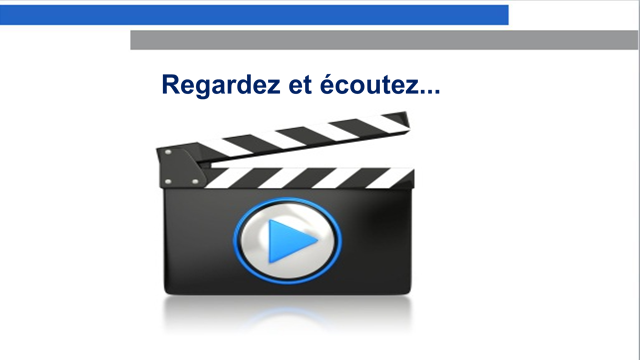 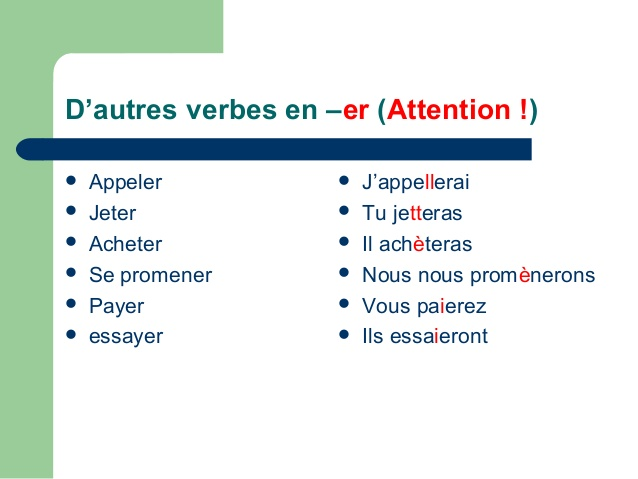 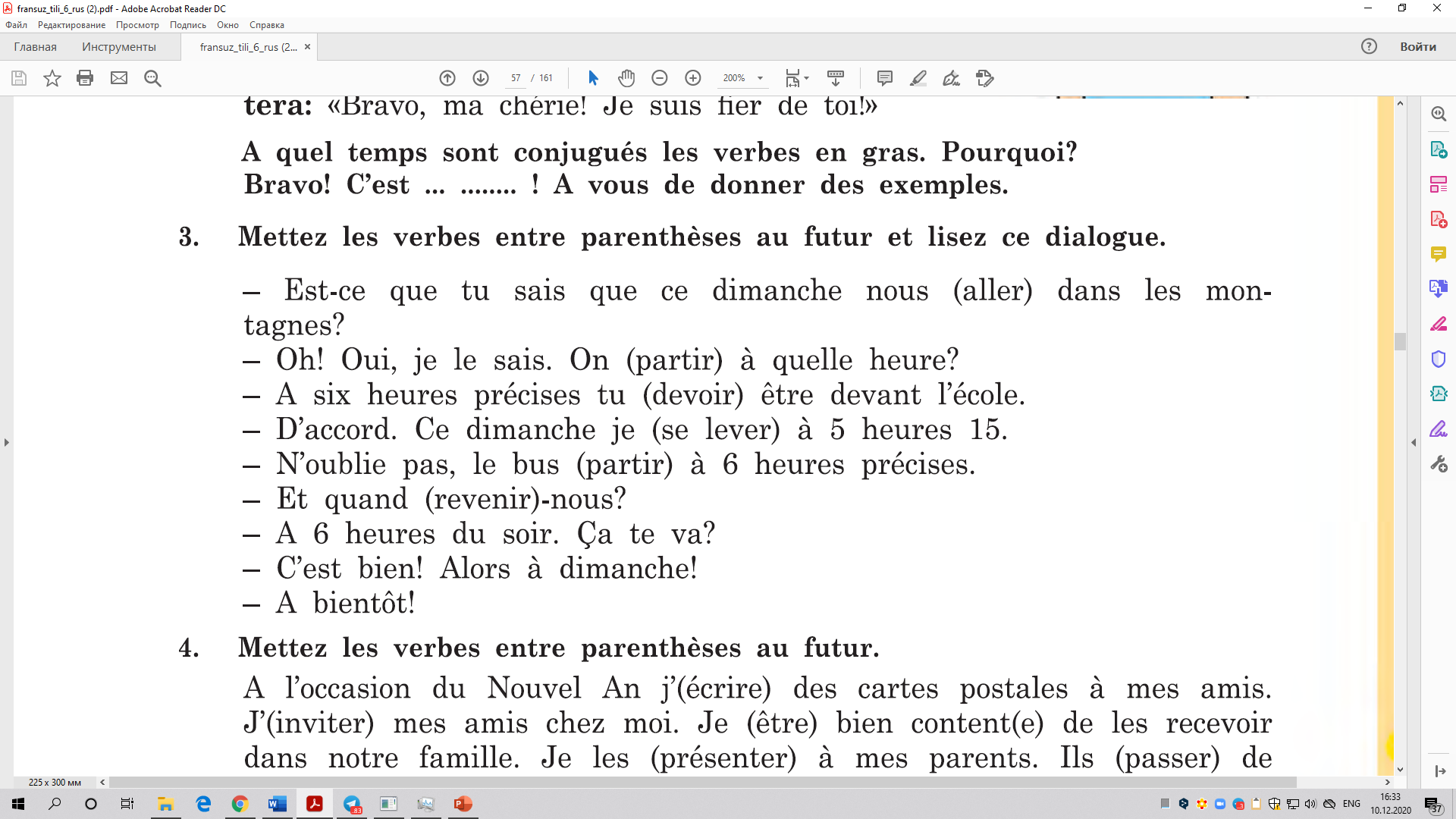 irons
partira
devras
me leverai
partira
revenirons
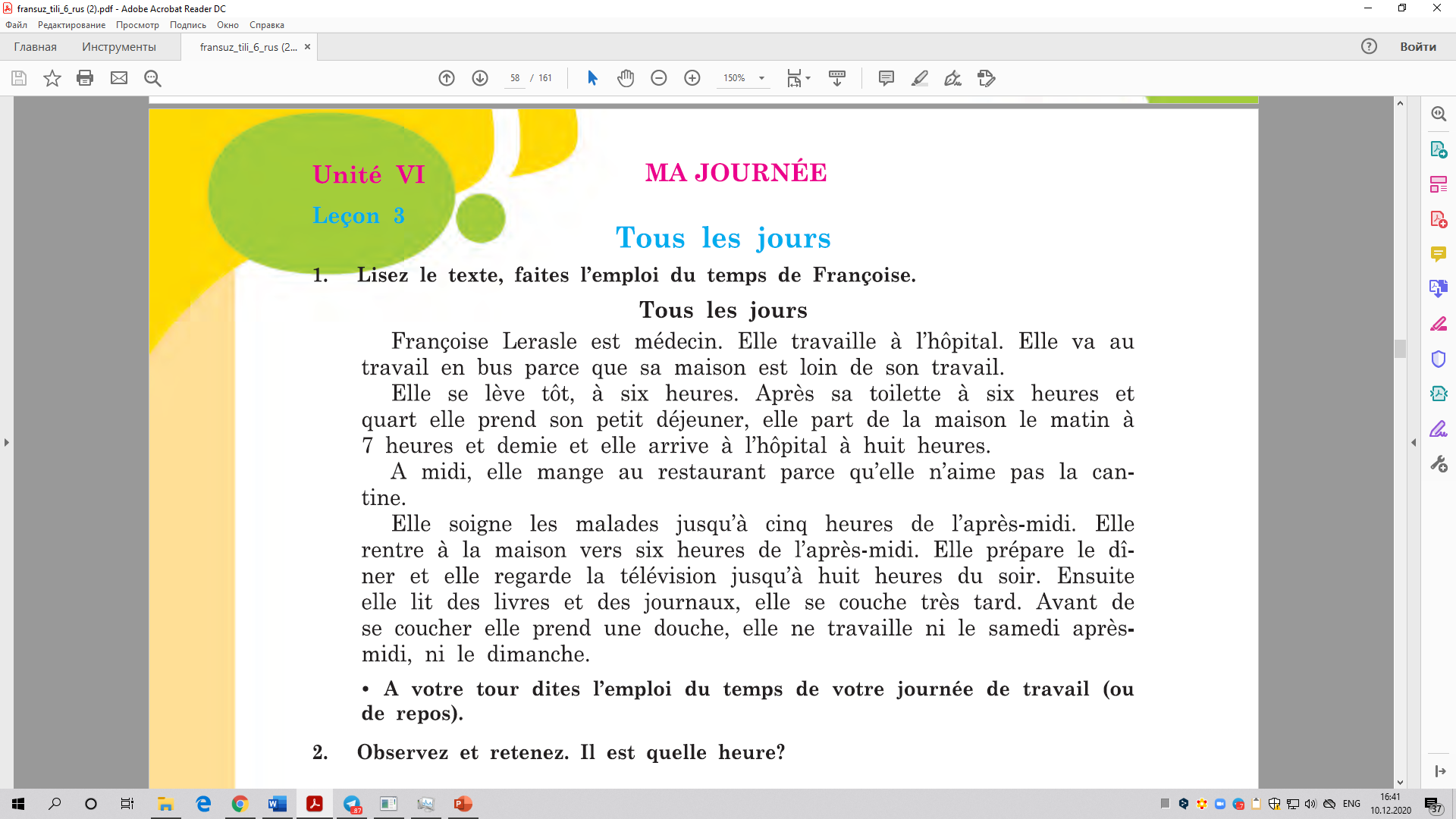 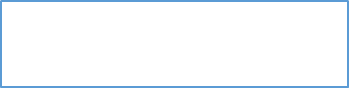 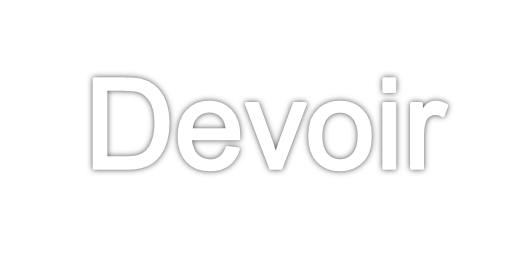 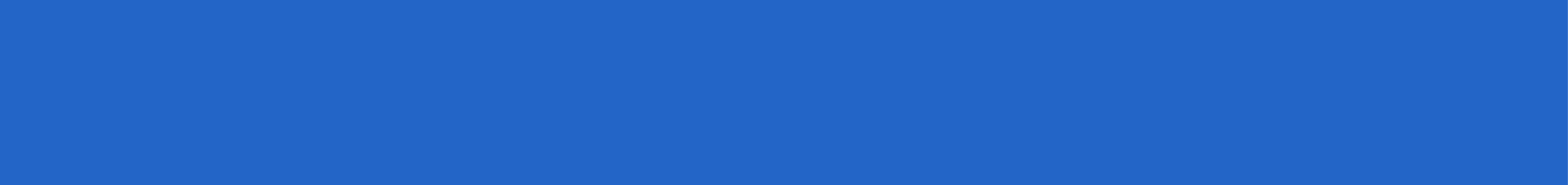 1. Faites l’activité 2,3,4 à la page 53.
2. Apprenez par coeur les mots nouveaux.
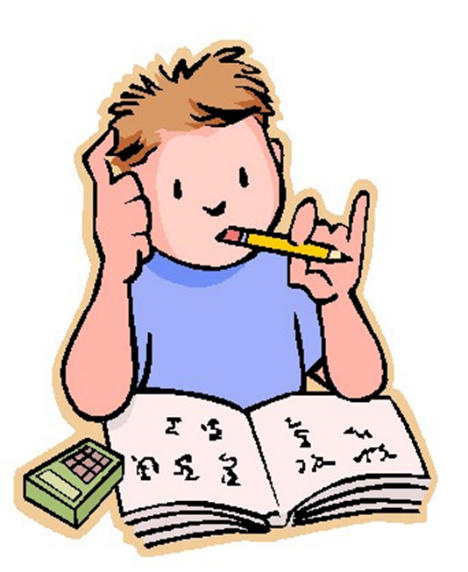 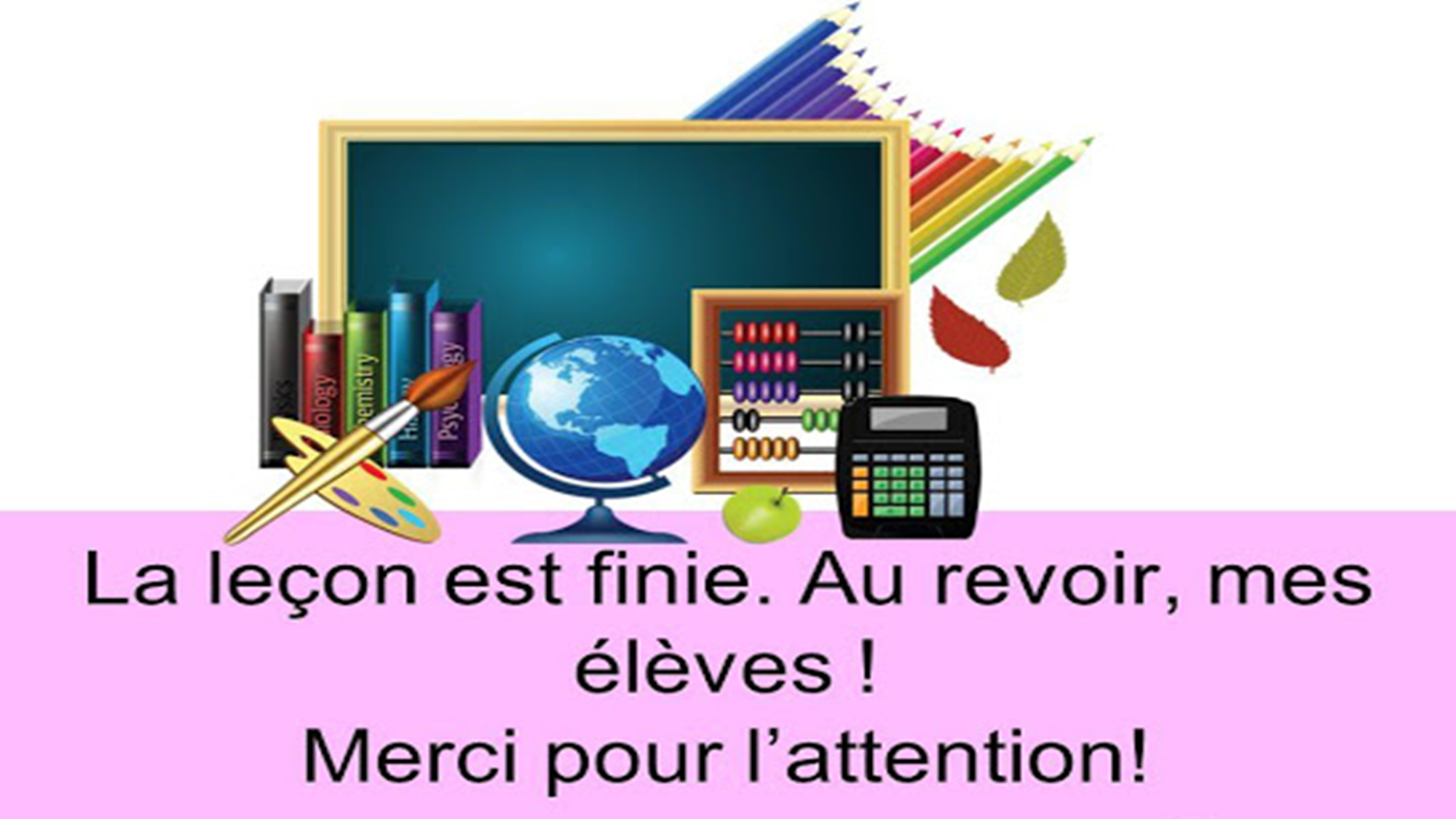